Vyšetření hlavy a krku
MUDr. Jindřich Mareš
Pohled
Hlava je většinou mezocefalického tvaru, volně pohyblivá s charakteristickou hranicí mezi obličejovou a vlasatou částí.
Mezi tvarové variace hlavy patří:
turicefalie (oxycefalie) - věžovitá lebka
dolichocefalie - protažená v předozadním rozměru
brachycefalie - zkrácená v předozadním rozměru
mikrocefalie - zmenšená, vlivem předčasného uzávěru lebečních švů
makrocefalie - zvětšená, při hydrocefalu v dětství
asymetrie - na podkladě meningokele nebo s hrboly u Pagetovy choroby
Pohyb
je omezen při meningeálním dráždění, kdy je hlava zabořena do podložky, tělo až v opistotonu (meningitida, meningoencefalitida, subarachnoidální krvácení, meningizmus u febrilních stavů).
Třes
hrubý třes hlavy - při současné hypomimii se projevuje u pacientů s parkinsonizmem
Mussetův příznak -kývavé pohyby hlavy jevící souhyby se srdeční systolou u pacientů s aortální insuficiencí
Vlasová pokrývka
má charakteristickou hranici proti obličeji, rozdílnou u mužů a u žen.
Alopecie (chybění vlasů) představuje nejčastější odchylku
difúzní - často se vyskytuje u zdravých mužů
ložiskovitá - příčina není často známa, tvoří se také při protrahovaném stresu, tyreotoxikóze
Pohmat
Pohmatem vlasaté části hlavy se běžně nezjišťují odchylky.
Patologicky se objevují:
nádorky - většinou menších rozměrů: měkké konzistence (lipomy, ateromy), tužší(fibromy), velmi tvrdé (osteomy), pulzující útvary odpovídající angiomům,
záněty - folikulitida, furunkl, erysipel.

Palpace výstupů větví nervus trigeminus :
Výstupy 1., 2. a 3. větve n.V nejsou za fyziologických podmínek bolestivé.
Poklep
Poklepové vyšetření hlavy je fyziologicky nebolestivé.
Bolestivost souvisí s traumatickými změnami, se záněty paranazálních dutin nebo je dentálního původu. Poklepový zvuk prasklé nádoby bývá přítomen u zlomenin lebečních kostí.
Obličej
je symetrický, kůže růžová, bez patologických změn.
Záněty- erysipel, herpes zoster, herpes simplex, furunkl, akne, parotitis
Nádory-  fibromy, lipomy, ateromy/ basaliomy, spinaliomy, melanom
Otoky- alergické, zánětlivé, u nefrologických onemocnění
Hirsutismus- nadměrné ochlupení v obličeji u žen
Inervace obličeje
N. VII. (facialis) inervuje svalstvo obličeje.
Možné patologické nálezy:
paréza centrální - se projevuje jednostranným postižením dolní větve, t. j. poklesem koutku ústního, vyhlazením nazolabilální rýhy, neschopností sešpulit ústa nebo zapískat. Vyskytuje se u cévních mozkových příhod, někdy i zcela izolovaně (bez současné hemiparézy)
paréza periferní - je charakterizována jednostranným postižením horní i dolní větve. Pro horní větev je typická především asymetrie očních štěrbin (štěrbina je širší), neschopnost zavřít oko. Bulbus se stáčí zevně (Bellův příznak) při pokusu zavřít oči, vzniká nebezpečí vzniku vředu rohovky. Pacient má vyhlazené vrásky, není schopen se zamračit nebo vytáhnout obočí.
N. V. (trigeminus)
viz vyšetření hlavy pohmatem.
Oči a okolí
Obočí je symetrické, oční víčka bez otoků, oční štěrbiny symetrické, bulby ve středním postavení, volně pohyblivé všemi směry
Obočí
Možné patologické nálezy:
asymetrické u vrozených vad obličeje, poruch inervace horní větve n. VII (pacient se nezamračí, nevytáhne obočí),
prořídlé temporálně u hypotyreózy
nadměrně vyvinuté u žen při hirsutizmu
zhrubělé nadočnicové valy jsou typicky u akromegalie
Víčka
Oboustranně otoky  jsou u glomerulonefritidy a hypotyreózy
jednostranně otoky vznikají u chalazionu (zánět Meibomovy žlázy) nebo hordeola („ječné zrno“ – absces mazové žlázy)
brýlový hematom - souvisí s krvácením pod kůži víček, nutno myslet na možnou frakturu baze lební
epikantus je kožní řasa překrývající vnitřní koutek obou očí (mongolizmus – Downův syndrom)
ektropium znamená přetočení okraje očního víčka zevně
entropium je stočení víčka proti očnímu bulbu (dovnitř), vzniká spazmem nebo zjizvením víčka
xantelasma se nachází na horních víčkách, jednotlivě, nebo vícečetně (hyperlipoproteinemie)
Oční bulby
oční bulby se běžně nacházejí ve středním postavení 
Možné patologické nálezy:
exoftalmus představuje oboustrannou protruzi očních bulbů při 
enoftalmus je většinou jednostranný (viz výše)

Pohyblivost bulbů:
strabizmus konvergentní - osy bulbů se sbíhají (sbíhavé šilhání)
strabizmus divergentní - osy bulbů se rozbíhají (rozbíhavé šilhání)
nystagmus představuje neuvědomělé, rychle se opakující rytmické pohyby očí (záškuby) horizontálního, vertikálního či krouživého typu (vestibulární syndromy)
Spojivky
Spojivky jsou fyziologicky růžové
Možné patologické nálezy:
bledost se projevuje u anémií
hyperémie u zánětu spojivek
xeroftalmie je přítomna u keratokonjunctivitida sicca (Sjögrenův syndrom), další možnou příčinou je i hypovitaminoza A
Skléry
Skléry jsou fyziologicky bílé, anikterické


Možné patologické nálezy:
žluté zbarvení se vyskytuje u ikterů (mírnější intenzitu označujeme jako subikterus)
zarudnutí bulbární spojivky se vyskytuje u konjunktivitidy
subkonjunktivální hemoragie vzniká u krvácivých stavů, při velké námaze, někdy z nejasných důvodů
modravé zbarvení sklér přítomné u osteogenesis inperfecta
Zornice
Zornice jsou fyziologicky okrouhlé, izokorické, reagují na osvit a konvergenci.

Možné patologické nálezy:
mióza (zúžení) vzniká fyziologicky jako reakce na světlo, patologicky při poškození sympatiku(převládne parasympaticus), dále se vyskytuje u některých zánětů duhovky, při progresivní paralýze, aplikaci pilokarpinu do oka u glaukomu (zelený zákal), u intoxikace morfinem, jako součást Hornerovy trias
mydriáza (rozšíření) je fyziologickou reakcí oka na tmu, patologicky při poškození parasympatiku(převládne sympaticus), dále ji pozorujeme v hlubokém bezvědomí, u některých poruch CNS, po aplikaci atropinu do oka, u akutního glaukomu, amaurozy a při otravě belladonou
anizokorie (nestejná šíře zornic) je přítomna u cévních mozkových příhod
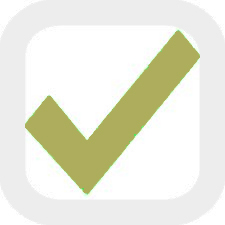 RTY
Rty jsou fyziologicky symetrické, růžové, hladké, vlhké

Možné patologické nálezy:
asymetrické - ústní koutek je níže, pacient není schopen sešpulit ústa, zapískat; zjišťuje se většinou při paréze dolní větve n. VII, někdy je asymetrie podmíněná jen defektním chrupem
cyanotické jsou u poruch saturace hemoglobinu kyslíkem u vrozených srdečních vad, bronchopulmonálních onemocnění a levostranné srdeční slabosti
suché se vyskytují při dehydrataci, někdy vznikají i ragády

zánětlivě změněné:
cheilitida
herpes labialis (febrilis) u pneumonie, virových onemocnění,
anguli infectiosi vznikají při deficitu vitamínu B2, nedostatečné hygieně, imunodeficienci, sideropenii
Dutina ústní
Sliznice
Jazyk
Chrup
Dásně
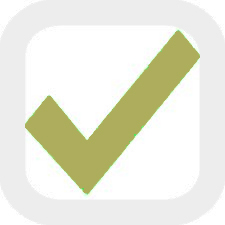 Vyšetření krku
Pohled

Tvar a délka krku jsou přiměřené tělesnému habitu
Možné patologické nálezy:• hubený se vyskytuje u kachexie, bývají nápadně vpadlé nadklíčkové jamky• silný je u obezních osob• pulzace karotid jsou viditelné u hubených osob mediálně od kývačů při námaze, hypertenzi, hypertyreoze a zejména u aortální insuficience• vodorovná jizva po strumektomii je zřetelná obvykle v oblasti jugula• postiradiační změny na kůži krku souvisejí obvykle s radioterapií zhoubných nádorů
Struma, zvětšené lymfatické uzliny, náplň krčních žil jsou patrné za patologických stavů, popis následuje.

Pohyb je normálně volný všemi směry.
Možné patologické nálezy:
omezení se projevuje u vertebrogenních syndromů, meningeálního dráždění, Bechtěrevovy choroby, torticolis spastica (tonická kontraktura m. sternocleidomastoideus)
Mussetův příznak představuje abnormální pohyb hlavy a krku při aortální insuficienci


Změna držení:
Možné patologické nálezy:
deviace stranou - následkem krvácení do krčního svalstva, ruptury svalu, fibrositidy, reflexního spazmu svalstva
opistotonus - zvrácení nazad u tetanu
Pohmat
Arteria carotis, štítná žláza
Lymfatické uzliny
Lymfatické uzliny v jednotlivých regionálních oblastech krku nejsou viditelné ani hmatné

Při jejich hodnocení se sleduje jejich velikost, tuhost, bolestivost, ohraničení, fixace ke spodině a lokalizace. K nejčastějším nálezům patří:

Možné patologické nálezy:
zvětšení zánětlivé:
jednotlivé uzliny - regionální lymfadenitida při chronické tonzilitidě, nazofaryngitidě, gingivitidě a zubních afekcích,
vícečetné uzliny - TBC, sarkoidóza, toxoplasmóza, infekční mononukleóza a jiné

zvětšení nádorové:
jednotlivé uzliny - tuhé solitární metastázy, např. Virchowova uzlina u karcinomu žaludku – levá supraklavikulární krajina
vícečetné uzliny - mnohočetné metastázy (karcinom štítné žlázy), hematologická onemocnění (chronická lymfatická leukemie, lymfomy)
POSLECH
Poslech se používá k vyšetření karotid.

symetrická (oboustranná) slyšitelnost - propagace z aortálního ústí
asymetrická slyšitelnost - stenóza arterie